ПЛАСТИКОВА ПЛЯШКА: ДРУГЕ ЖИТТЯ
Автор: Ковальова Вікторія Сергіївна; учениця 7 класу
   Навчальний заклад:Херсонська загальноосвітня школа І-ІІІ ступенів №36
   Херсонської міської ради
   Херсонське відділення МАН, м.Херсон
Керівник: Гондар Віталій Вікторович; вчитель фізики
Мета:з’ясувати, якими шляхами можна зробити невеликий внесок у вирішення проблеми збереження довкілля; спробувати дати “нове життя” використаним пластиковим пляшкам
Завдання: із використаних пластикових пляшок виготовити пристрої, які можна використати у повсякденному житті
ТЕОРЕТИЧНА ЧАСТИНА
В наш час існує багато проблем, пов’язаних із забрудненням навколишнього середовища; серед них - велика кількість відходів з пластику, зокрема, пластикових пляшок. Як свідчать моніторинги, щохвилини у світі продається близько мільйона пластикових пляшок…Це колосальна цифра! використані пляшки, здебільшого, викидаються як сміття, а в багатьох слаборозвинених країнах вони взагалі утворюють стихійні звалища (за принципом: де кинув - там і смітник). 
  На відміну від паперу, деревини, пластик у природних умовах розкладається дуже довго (від 400 до 500 років). Саме ця проблема і є досить актуальною в плані подальшого існування пластикових відходів, адже їх спалювання вкрай негативно впливає на довкілля (забруднення повітря, зменшення кількості кисню в атмосфері. токсичні продукти згоряння…).
  У своїй роботі я спробувала показати своє бачення цієї ситуації шляхом створення простих речей із використаних пластикових пляшок.
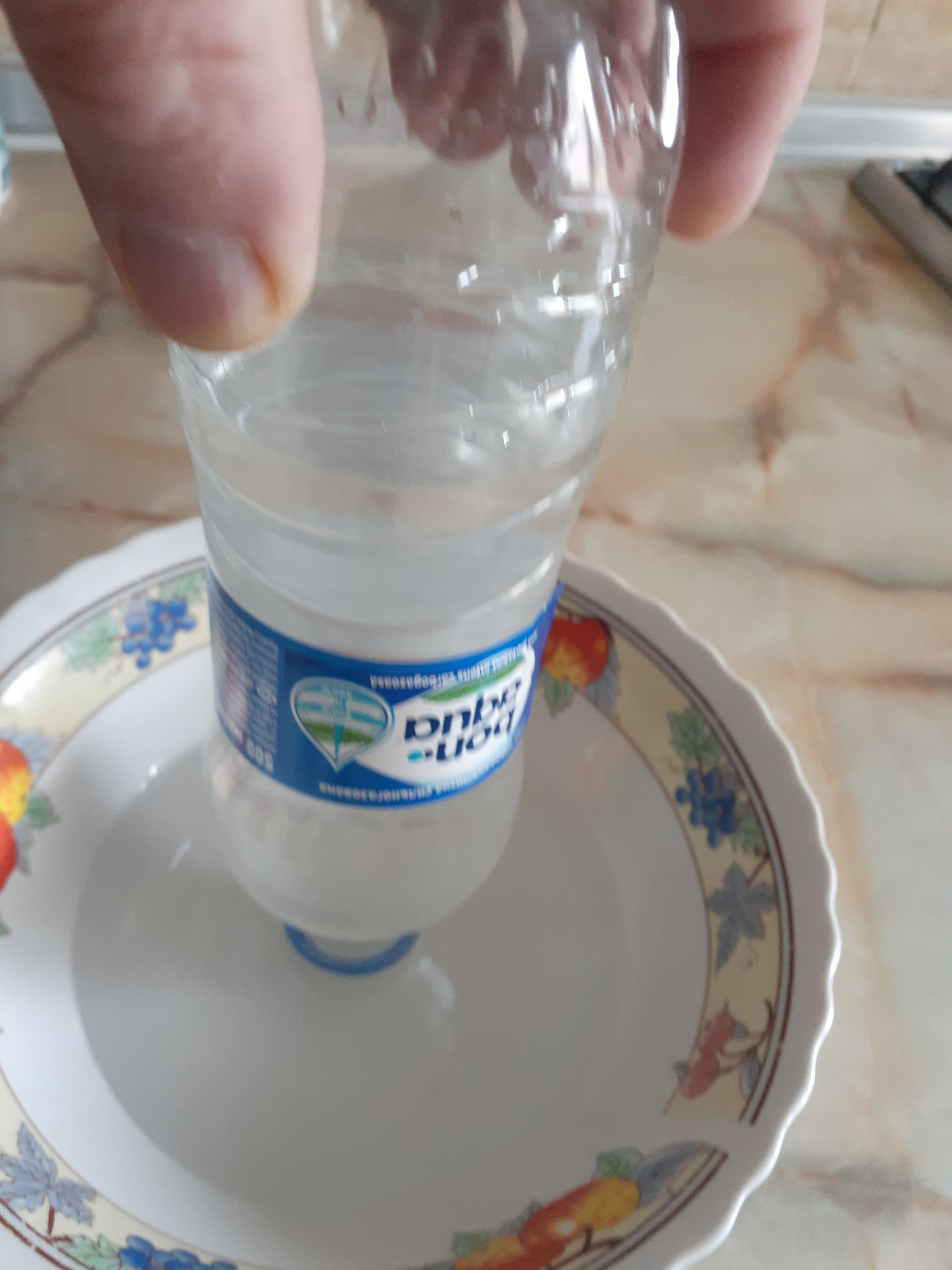 1.НАПУВАЛКА ДЛЯ ПТАХІВ
При вивченні теми “Атмосферний тиск” я дізналася, 
що із пластикових пляшок можна виготовити напувалки 
для домашньої птиці (каченят, гусенят, курчат,індюшат тощо).
Такий виріб стане в нагоді дрібним домогосподарствам 
в сільській місцевості
2.ГОДІВНИЦЯ ДЛЯ ПТАХІВ
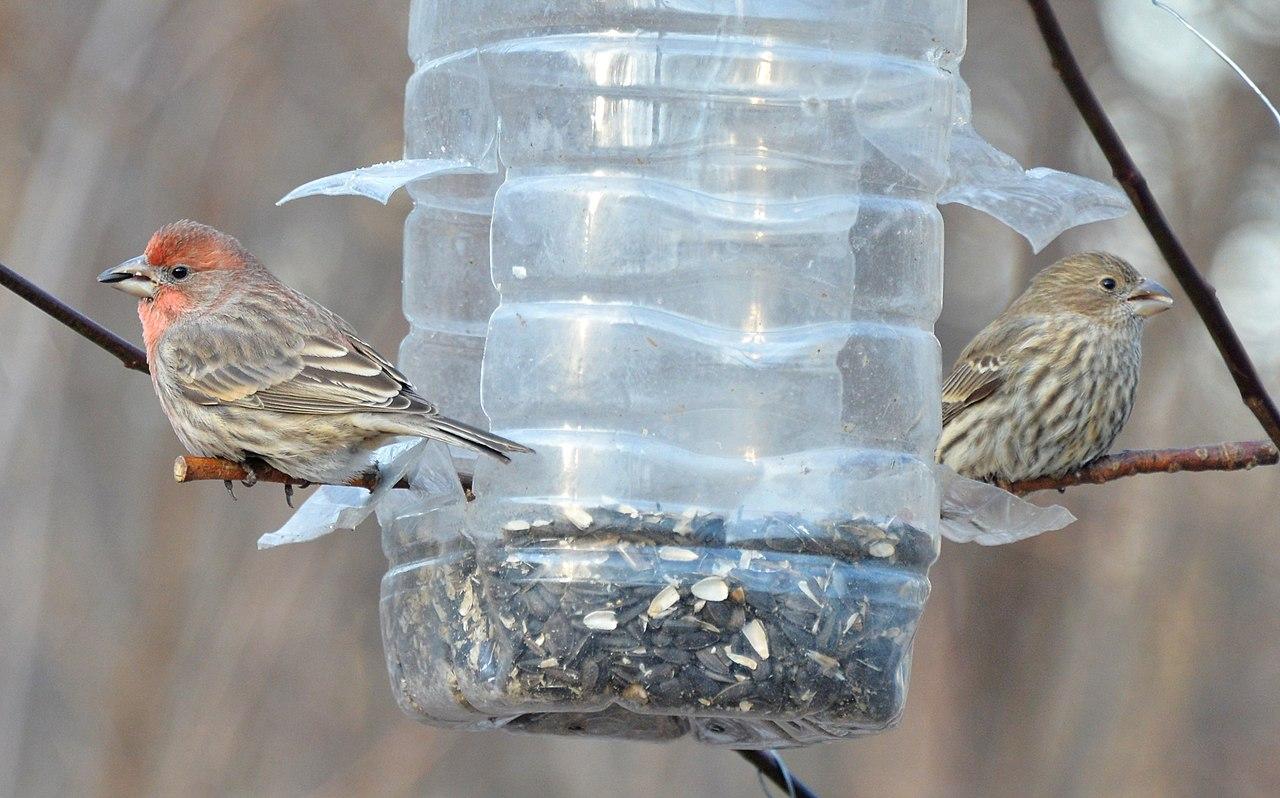 Моя пропозиція не нова: люди вже дуже давно виготовляють
 із пластикових пляшок годівниці для птахів. Такий підхід дає 
можливість “вбити кількох зайців”: а) годівниці більш 
довговічні( на відміну від фанерних); б) птахи отримують їжу
 в несприятливу пору року; в) перебуваючи поблизу годівниць, 
птахи знищують шкідників садів та городів, даючи людям 
можливість обходитися без отрутохімікатів
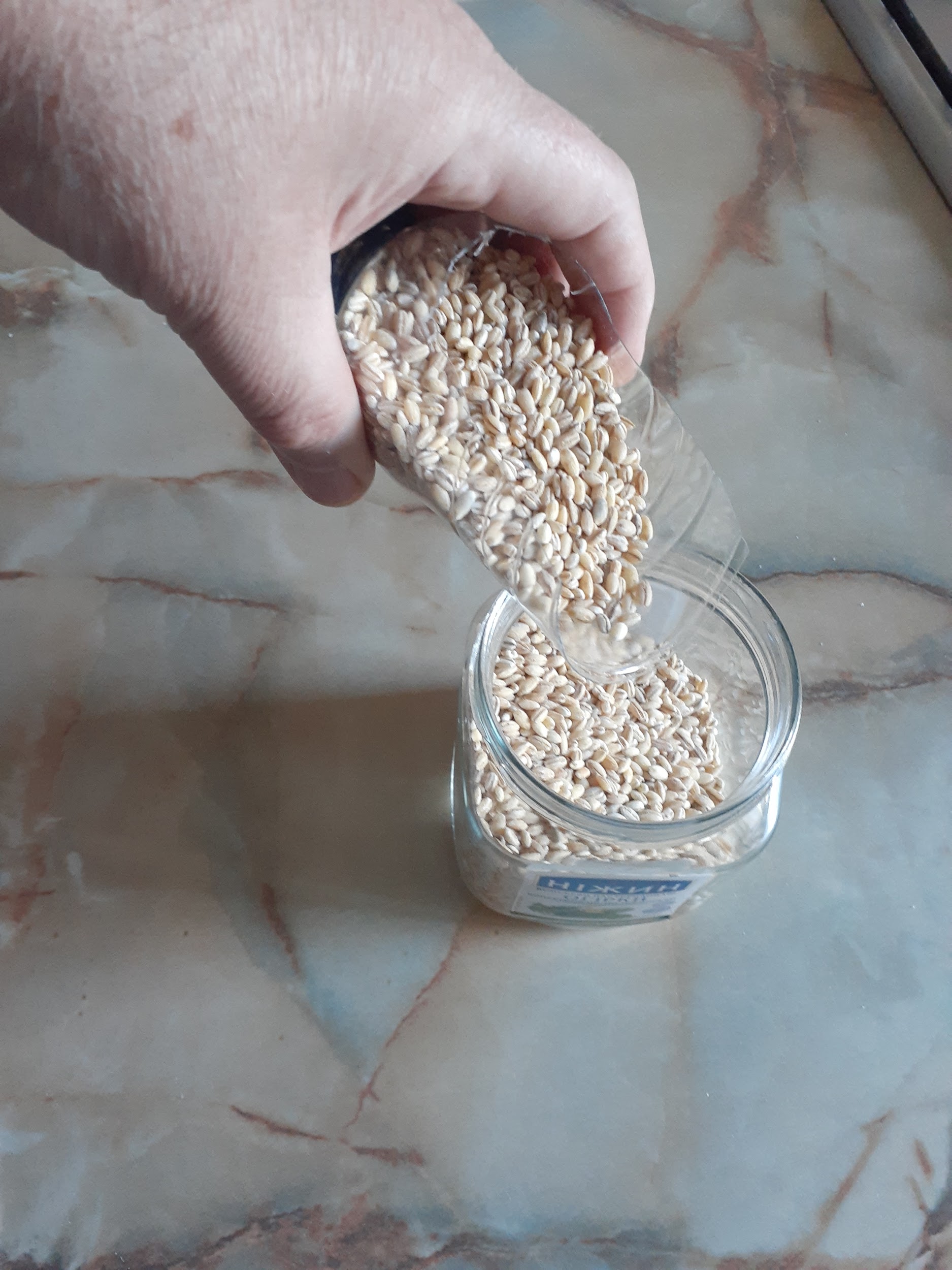 3.ЛОПАТКА ДЛЯ СИПУЧИХ ТІЛ
Гадаю, така лопатка знадобиться 
кожній господині - зручно, дешево…
4.КОНТЕЙНЕРИ ДЛЯ ІНСТРУМЕНТІВ, ДРІБНИХ ДЕТАЛЕЙ
Пропоную обрізані пластикові пляшки використовувати в якості контейнерів для дрібних 
інструментів ( викруток, гайкових ключів…) та дрібних деталей ( гайок. болтів, шайб, шурупів …).
Такі контейнери стануть в нагоді автолюбителям, дачникам..
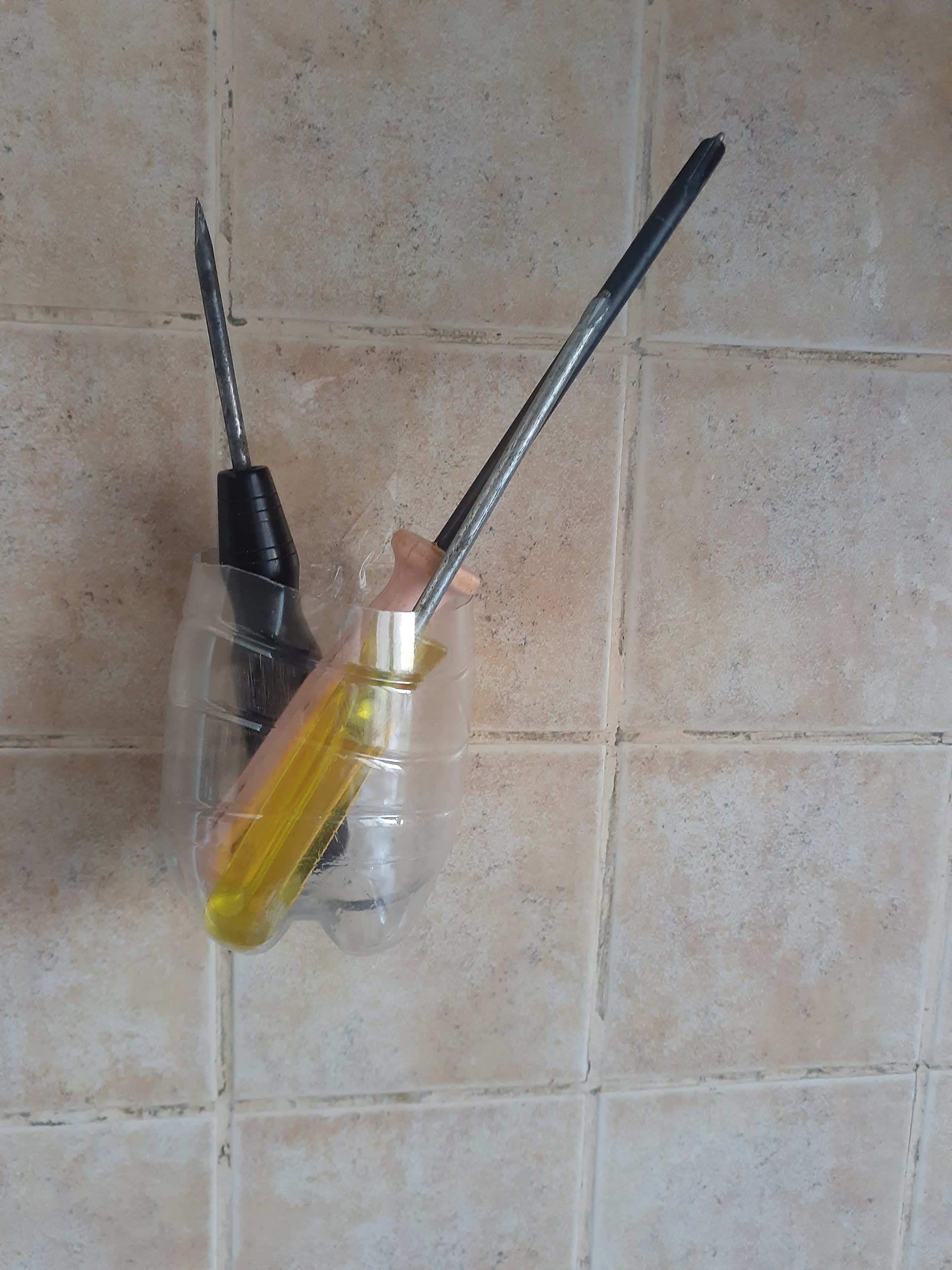 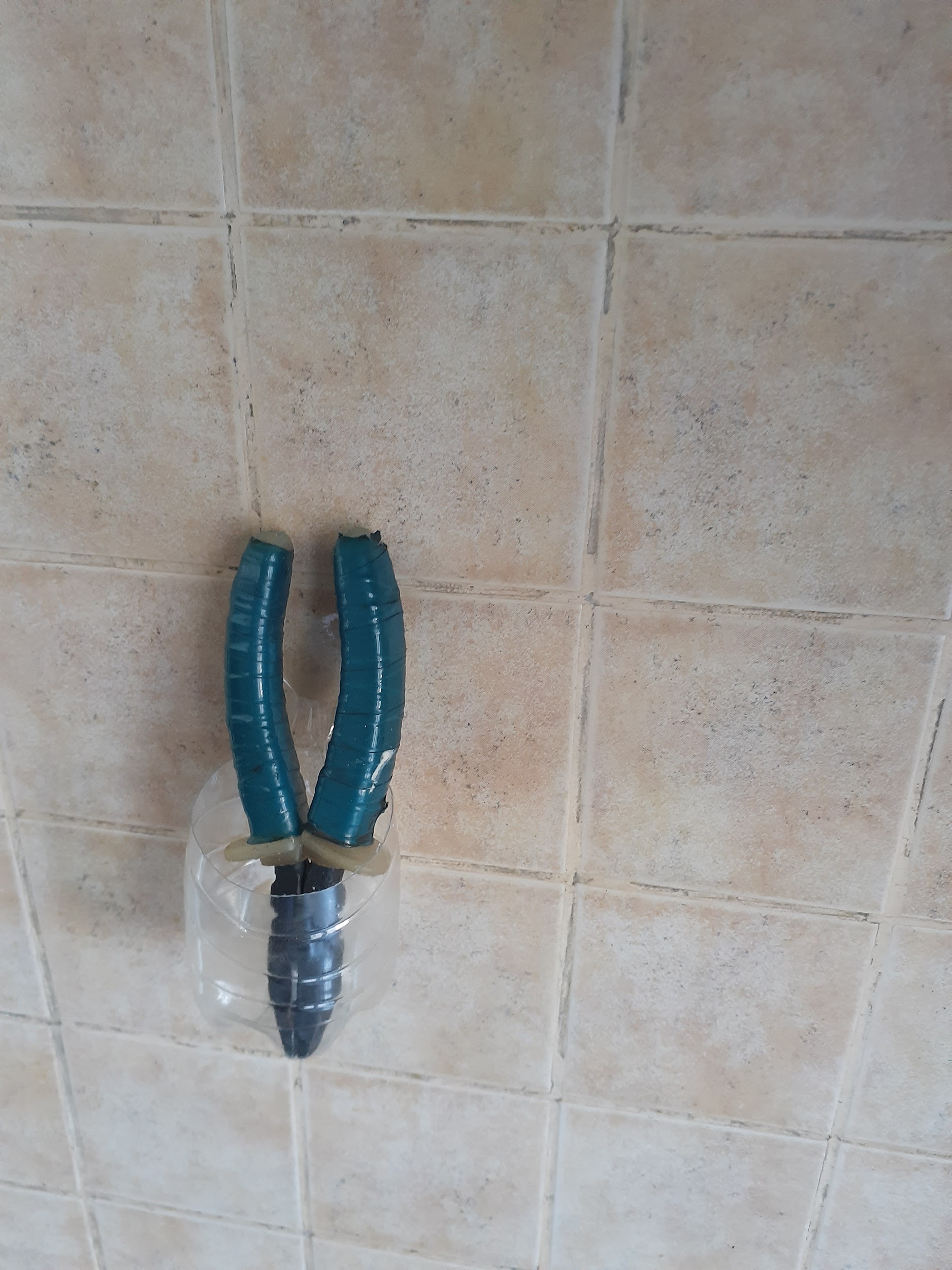 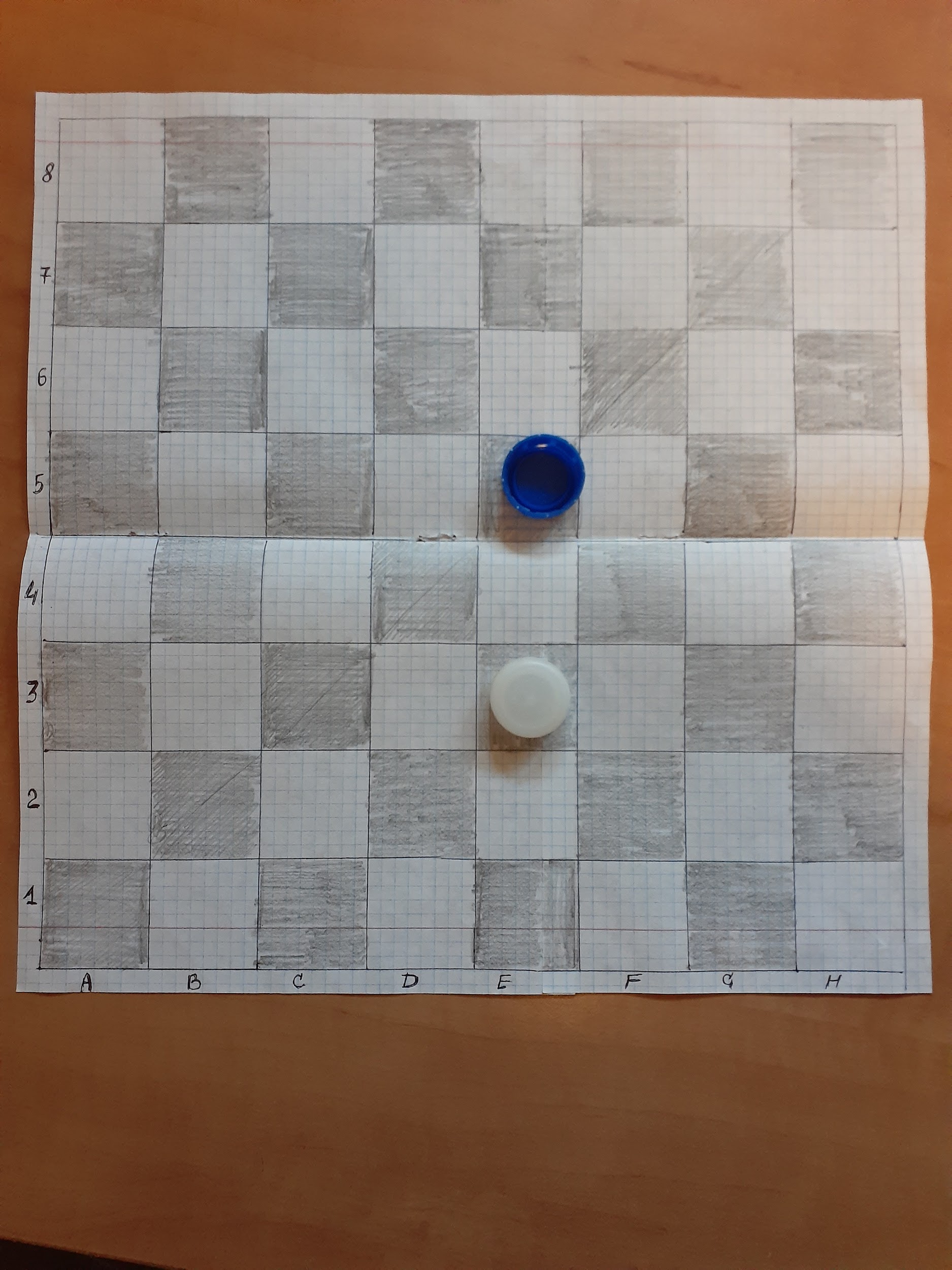 5.ШАШКИ
Зібравши колекцію кришечок від пластикових пляшок,
 можна створити “комплект” шашок.
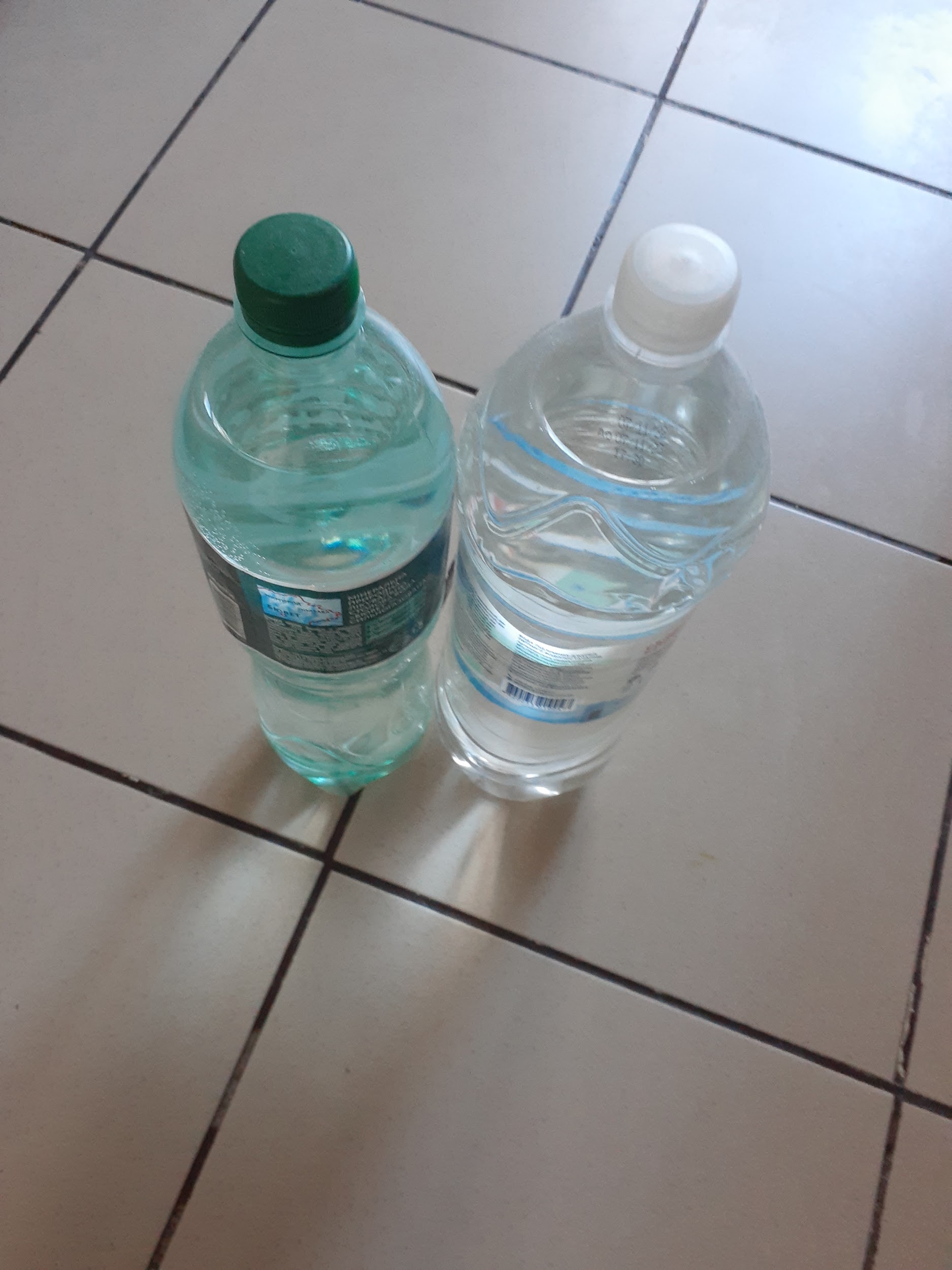 6.ЄМНОСТІ  ДЛЯ ПОБУТОВИХ ПОТРЕБ
Пластикові пляшки можна використати для зберігання води
 в побуті ( відстояну воду можна використати для поливу квітів…),
для створення запасів води ( в умовах війни це актуально!), 
а також для зберігання сипучих тіл (наприклад, круп).
ВИСНОВКИ:
В ході реалізації проєкту вдалося виготовити нескладні речі з пластикових пляшок, які стануть в нагоді в побуті. Це невеликий внесок моєї родини у справу збереження довкілля
ДЯКУЮ ЗА УВАГУ !